備考欄
被保険者証の記号・番号に代えてマイナンバーにより申請する場合は
備考欄へ記載してください。※【注意】マイナンバーを記載した場合は
個人番号確認、本人確認をするための添付書類が必要です。）
希望送付先
限度額適用認定
健康保険
住所
申請書
被保険者（申請者）情報
（〒　　　　－　　　　　　）
都
道
府
県
被保険者証の
記号
番号
生年月日
TEL　　　　　　（　　　　　）
所属名
事業所名
宛名
氏名・印
（フリガナ）
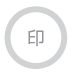 □昭和 □平成　　　年　　月　　日
住所
都
道
府
県
（〒　　　　－　　　　　　）
TEL　　　　　　（　　　　　）
□ 被保険者
□ 被扶養者
年　　　　月　 　　日
（続柄　　　　　）
認定対象者欄
療養を受ける方
　
 被保険者の場合は
 氏名と生年月日は
 記入の必要はあり
 ません
氏名
生年
月日
□昭和
□平成
□令和
上記のとおり健康保険限度額適用認定証の交付を申請します。　　　　　　　　　　　　令和　　　　年　　　　月　　　　日
希望適用月
令和　　　　年　　　　月　～
※限度額適用認定証は通常、被保険者の所属先へ送付（任意継続は自宅へ送付）いたしますが
　希望する送付先があれば下記にご記入ください。
1.上記の被保険者住所へ　　　　2.下記記入の送付先へ
受付日付印
三協・立山健康保険組合
（2019.5）